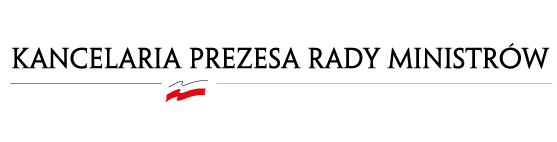 Sprawozdanie z działalności Komitetu Rady Ministrów do spraw Cyfryzacjiw 2020 r.
Plan prezentacji
Projekty dokumentów rządowych
Projekty informatyczne
Raporty kwartalne
Raporty końcowe
2
Projekty dokumentów rządowych
3
Projekty informatyczne
4
Raporty kwartalne
5
Raporty końcowe
Liczba projektów - 19
6
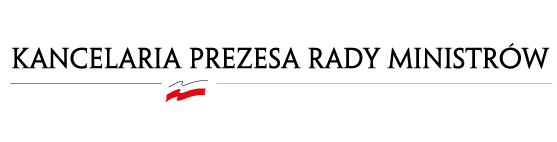 Dziękuję za uwagę
7